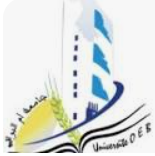 People’s Democratic Republic of Algeria    Ministry of Higher Education and Scientific ResearchUniversity of Oum El Bouaghi Faculty of Letters and Foreign LanguagesDepartment of English
Comparative Literature & Translation / Part 01
01
Introduction
It is possible to consider translation studies as “one of the traditional areas of comparatism” (Gramuglio, 2006) 
Minor field or major discipline 
An operation of transcription (Transfer) vs. productive writing (Rewriting).
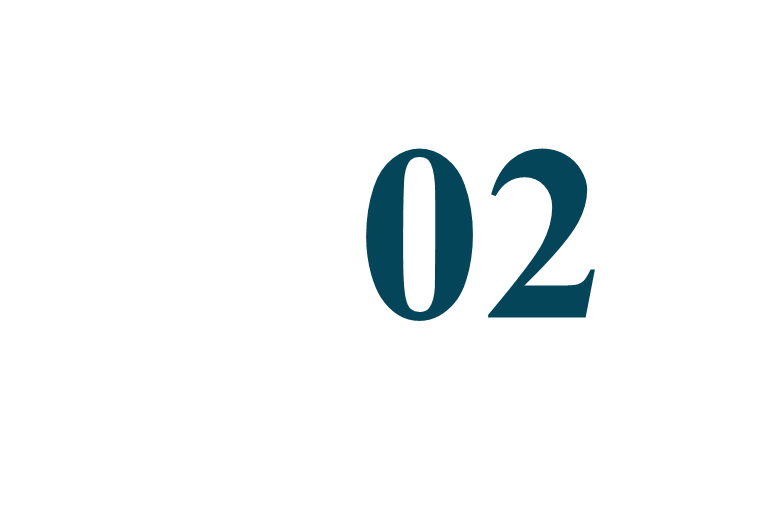 Key Premises
Spontaneous connection
Translation is an event and a central practice for comparatism since it locates itself at the meeting point of different languages, literatures and cultures. 
Synthetic activity that include other analytical tools.
André Lefevere
André Lefevere (1945-1996)  / translation theorist 
Translating Poetry: Seven Strategies and Blueprint (1975), Translating Literature (1977)
 theorized translation as a form of rewriting produced and read with a set of ideological and political constraints within the target language cultural system.
 "neither the word, nor the text, but the culture becomes the operational 'unit' of translation” (Lefevere, 1990)/ The Cultural Turn
André Lefevere
Comparative literature:  the study of classical literatures and national literatures at the expense of translation. 
Translation regarded in terms of accuracy in a European context.  
Translation as an object of study/ Walter Benjamin German translation of the Tableaux Parisiens by Charles Baudelaire, entitled “The Task of the Translator” (1923).
Translation vs. Reproduction
“No translation would be possible if its supreme aspiration would be similarity with the original. Because in its survival –that should not be called this way unless it means the evolution and the renovation all living things have to go through– the original is modified” (Benjamin, 2007: 81). 
The inventive nature of translation./ (Derrida,  1985)
The “original” and the “translation” become equal. 
Both are heterogenous and unstable in their signification.
Translation vs. Reproduction
Old school: A question of transferring a linguistic and cultural configuration to another one a stable meaning –as happens with the platonic and positivist conceptions of the meaning that, according to Maria Tymoczko, are still operating in the education and training of translators in the West (Tymoczko, 2008: 287-288).
A representation of the source text and a practice of creation that writes a reading, an ideological practice accomplished not only by the translator –that becomes now an active agent and not a mere “passer of sense” (Meschonnic, 2007)–, but by a whole machinery of importation that covers outlines, comments, preliminary studies, criticism, etc., and in which a variety of figures are involved.
Art of Translation
Literary translation as an art of recreating thoughts, emtotions and styles. 
Schlegel-Tieck translation of Shakespeare’s plays (1797-1810)/ faithfulness to the original;
on "Shakespeare and Germany"  Alois Brandl cited as one of the qualities of this version that "the obsolete words and the quaint meanings of words which often puzzle his English readers, and sometimes even demand comment, are replaced by current phrases."  
Bayard Taylor (1825-1878) for translating Goethe’s Faust
Chapman Homeric poems, Pope Iliad, Dryden's Vergil, and Edward FitzGerald's Rubaiyat.
03
CONCLUSION
Mediation or transfer of the stable meaning of an “original” text.

The autonomy of an act of rewriting of another text according to an ideology, a series of aesthetic guidelines and of representations on otherness.

 Translation gives up its role of instrumental practice and appears as the privileged practice that condenses a rank of questions and problematic issues related to the articulations greater than what is national and transnational, vernacular and foreign.
Nicolas Rosa: Translation & comparative semiosis
Tutorial
The Rubaiyat of Omar Khayyam by 
Edward Fitzgerald      vs.  Wadi El Boustani / Jamil El  
                                           Ahmed Rami/  Malaika


Bayard Taylor’s Translated Version of “Faust” vs. Christopher Marlowe’s Doctor Faustus